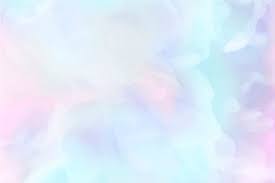 عنوان طرح: 

طراحی و اجرای برنامه پزشکی از راه دور برای بیماران مبتلا به نارسایی قلب در مرکز آموزشی، تحقیقاتی و درمانی قلب و عروق شهید رجایی: 
یک مطالعه ترکیبی

مجریان:
دکتر شبانی
دکتر پیغمبری
دکتر نادری
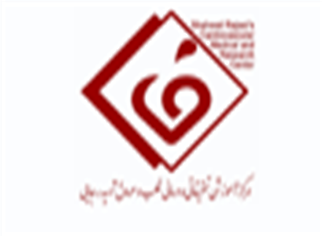 بيان مسئله و ضرورت اجراي طرح:
پاندمی کووید 19 به سرعت نحوه بررسی و برخورد پزشک  با بیمار را متحول کرده است. از آنجا که اقدامات لازم جهت مهار کووید 19 شامل فاصله اجتماعی، قرنطینه و ایزولاسیون است، ارائه دهندگان سلامت در ارائه مراقبت دچار چالش های اساسی شده اند. در چنین شرایطی، تا حد امکان دورکاری توصیه می شود. در عرصه سلامت، این شرایط منجر به استفاده از مشاوره تلفنی و استفاده از ابزاری که امکان پزشکی مجازی را فراهم کند شده است. 
پزشکی از راه دور راه جدیدی برای حمایت و ارتقا مراقبت از راه دور، آموزش و مراقبت سلامت از اولین پاسخ به بیماری تا بهبودی، با هزینه کم و پوشش گسترده فراهم می کند. پزشکی از راه دور شامل مشاوره تلفنی، خدمات پیام کوتاه و ویدئو کنفرانس بوده و در سراسر جهان استفاده می شود، هرچند که هنوز مزایا و هزینه های آن ناشناخته است.
بيان مسئله و ضرورت اجراي طرح:
پزشکی از راه دور علاوه بر اینکه خطر انتقال بیماری های عفونی را کاهش می دهد، در خیلی از مطالعات، نتایج مشابه ویزیت حضوری داشته است. همچنین پزشکی از راه دور، نیازهای مداوم بیماران مبتلا به بیماری مزمن را برطرف کرده و منجر به کاهش ویزیت ها  در درمانگاه  می شود. 
در میان تخصص های مختلف پزشکی که پزشکی از راه دور در آنها موفق بوده است، کاردیولوژی یکی از مهم ترین تخصص ها بوده است. مداخلات پزشکی از راه دور، مزایایی برای بیماران مبتلا به نارسایی قلب داشته است به طوری که بستری در بیمارستان را کاهش داده و کیفیت زندگی را افزایش داده است. 
طراحی چنین برنامه ای زمانبر است و نیاز به منابع، بودجه و گایدلاین های دقیق دارد. شرایط حاضر فرصت مناسبی است که متخصصین حوزه های مختلف، پیشنهادات خود را در این زمینه عملیاتی کنند.
بيان مسئله و ضرورت اجراي طرح:
تمام کشورها تشویق به مشارکت در ارتقاء پزشکی از راه دور ایمن و مبتنی بر شواهد در طول پاندمی فعلی و یا پاندمی های آینده شده اند. پاندمی کووید 19 برای کشورهایی که در سیستم سلامت ملی خود سیستم پزشکی از راه دور ندارند، به عنوان آلارمی جهت پذیرش چارچوب های ضروری جهت حمایت از پذیرش گسترده پزشکی از راه دور است.
بنابراین مطالعه حاضر با هدف طراحی و اجرای برنامه پزشکی از راه دور در مرکز آموزشی، تحقیقاتی و درمانی قلب و عروق شهید رجایی انجام خواهد شد تا بتوان از آن به عنوان الگویی جهت تحول نظام سلامت استفاده کرد.
اهداف طرح
هدف اصلي طرح :
طراحی و اجرای برنامه پزشکی از راه دور برای بیماران مبتلا به نارسایی قلب در مرکز آموزشی، تحقیقاتی و درمانی قلب و عروق شهید رجایی
اهداف اختصاصي  طرح :
طراحی برنامه پزشکی از راه دور و تهیه app مربوط به آن برای بیماران مبتلا به نارسایی قلب
اجرای برنامه پزشکی از راه دور برای بیماران مبتلا به نارسایی قلب
ارزشیابی برنامه پزشکی از راه دور برای بیماران مبتلا به نارسایی قلب
روش اجرا
مطالعه از نوع ترکیبی متوالی خواهد بود که در مرکز آموزشی، تحقیقاتی و درمانی قلب و عروق شهید رجایی انجام خواهد شد. 
در طول مطالعه از رویکرد تحقیق کیفی و کمی استفاده خواهد شد. 
مطالعه در سه مرحله خواهد بود. 
مشارکت کنندگان در تحقیق شامل پزشکان، پرستاران، مدیران و اعضا هیئت علمی بیمارستان، همکاران بخش بیوانفورماتیک، بیماران و مراقبین آنها خواهند بود.
روش اجرا
در مرحله اول مطالعه، از تحلیل محتوای کیفی جهت طراحی برنامه استفاده خواهد شد. 
هدف از طراحی این برنامه، ویزیت بیماران از طریق درمانگاه مجازی خواهد بود. 
جهت مشخص شدن گام های برنامه، وظایف مشارکت کنندگان، طراحی app و نحوه اجرای برنامه، بعد از انجام مرور متون، دو جلسه پنل متخصصین برگزار خواهد شد. 
مشارکت کنندگان این مرحله پزشکان، پرستاران، مدیران، اعضا هیئت علمی بیمارستان و  همکاران بخش بیوانفورماتیک خواهند بود. 
 نمونه گیری در این مرحله به روش هدفمند انجام خواهد شد. 
جمع آوری داده ها در این مرحله ابتدا از طریق مرور متون توسط تیم تحقیق انجام خواهد شد. یافته های به دست آمده از مرور متون، کدگذاری خواهد شد. سپس دو جلسه پنل متخصصین برگزار خواهد شد. یافته های به دست آمده از مرور متون در جلسات پنل متخصصین مطرح شده و با مشارکت متخصصین، برنامه عملیاتی پزشکی از راه دور طراحی خواهد شد. 
در انتهای مرحله اول مطالعه، برنامه پزشکی از راه دور توسط تیم تحقیق بر اساس یافته های به دست آمده طراحی خواهد شد.
روش اجرا
مرحله دوم مطالعه به روش کارآزمایی بالینی اجرا خواهد شد. 
مشارکت کنندگان این مرحله  شامل پزشکان، پرستاران و بیماران خواهد بود. 
پژوهشگر پس از طراحی برنامه پزشکی از راه دور، در درمانگاه مرکز قلب و عروق شهید رجایی حضور یافته و بیماران مبتلا به نارسایی قلب را به روش در دسترس و بر اساس معیارهای ورود انتخاب و پس از گرفتن رضایت آگاهانه کتبی وارد مطالعه خواهد کرد. .
 بیماران به صورت تصادفی به دو گروه تجربه و کنترل تخصیص داده خواهند شد. تخصیص تصادفی به گروه تجربه یا کنترل به روش بلوک بندی انجام خواهد شد.
 سپس به مدت 3 ماه برنامه پزشکی از راه دور برای بیماران گروه تجربه اجرا خواهد شد به طوری که در این مدت بیماران به درمانگاه مراجعه نکرده و ویزیت آن ها از طریق درمانگاه مجازی انجام خواهد شد. ویزیت بیماران گروه کنترل به صورت روتین در درمانگاه انجام خواهد شد.
روش اجرا
در مرحله سوم مطالعه، برنامه پزشکی از راه دور به صورت کیفی و کمی مورد ارزشیابی قرار خواهد گرفت. 
مشارکت کنندگان این مرحله  شامل پزشکان، پرستاران، مدیران و اعضا هیئت علمی بیمارستان، همکاران بخش بیوانفورماتیک، بیماران و مراقبین آنها خواهد بود.
 ارزشیابی کیفی از طریق رضایت سنجی در جلسه بحث گروهی و ارزشیابی کمی از طریق مقایسه پیامدهای بالینی بیماران گروه تجربه و کنترل قبل و بعد از اجرای برنامه پزشکی از راه دور انجام خواهد شد. 
پیامدهای بالینی مورد بررسی در مطالعه حاضر شامل تعداد دفعات بستری، مراجعه به اورژانس و میزان مرگ و میر است.
مطالعه ترکیبی متوالی
                                       
                                        مرکز آموزشی، تحقیقاتی و درمانی قلب و عروق شهید رجایی

                                کلیه بیماران مبتلا به نارسایی قلب مراجعه کننده به مرکز قلب و عروق شهید رجایی

                                     نمونه گیری در مرحله اول مطالعه به روش هدفمند و در مرحله دوم به روش در دسترس انجام        خواهد شد. نمونه گیری در بخش کیفی این مطالعه تا زمان رسیدن به اشباع اطلاعات ادامه می یابد.
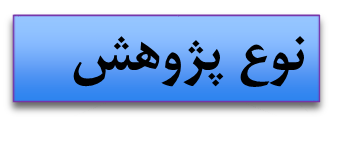 محیط پژوهش
جامعه پژوهش
نمونه‌گیری
معیارهای ورود به مطالعه:
بیمارانی که با تشخیص نارسایی قلب به درمانگاه مرکز قلب و عروق شهید رجایی مراجعه کنند. 
سن 18 سال یا بالاتر داشته باشند
از نظر روحی و جسمی وضعیت مناسب جهت شرکت در مطالعه داشته باشند
 امکانات لازم جهت استفاده از برنامه طراحی شده و توانایی استفاده از آن را داشته باشند
رضایت به شرکت در مطالعه داشته باشند
معیارهای خروج از مطالعه:
بیماران به هر دلیلی تمایل به ادامه شرکت در مطالعه نداشته باشند
مشخصات ابزار جمع آوري اطلاعات و نحوه جمع آوري آن:
جمع آوری داده ها:
در مرحله اول با استفاده از پنل متخصصین و مرور متون انجام خواهد شد. 
در مرحله دوم، از فرم جمع آوری اطلاعات جهت ثبت اطلاعات بیمار و اقدامات انجام شده حین اجرای برنامه استفاده خواهد شد. 
در مرحله سوم، ارزشیابی برنامه به صورت کمی و کیفی انجام خواهد شد. در ارزشیابی کیفی، جمع آوری داده ها از طریق رضایت سنجی در جلسه بحث گروهی انجام خواهد شد. در ارزشیابی کمی، جمع آوری داده ها از طریق فرم جمع آوری اطلاعات و ثبت پیامدهای بالینی بیماران در آن انجام خواهد شد.
هزینه های طرح: